Electronics and CommunicationEngineering
Activities during locked down 23-04-2020 to 03-05-2020
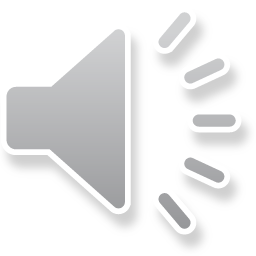 Dr. Jobin K Antony, HoD
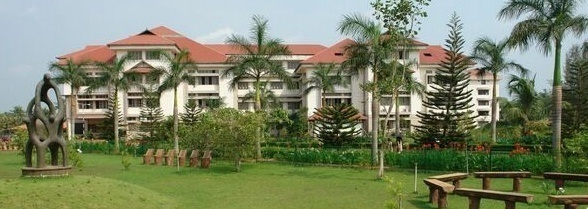 5/8/2020
Dept. of Electronics & Communication
1
[Speaker Notes: Welcome]
Academic activities
5 more video lectures/ppt+audio are prepared and uploaded in the website
Total 85 lectures have been uploaded
All teachers have completed the 5th module of their course
6th module classes are going on
M.Tech: 4th  modules is running.
Faculty members are offering Online classes as per the published timetable(canvas, google meet, zoom)
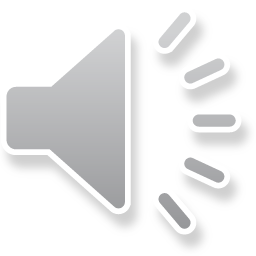 Academic activities
3 more faculty members have registered for giving online lectures through ASAP
   Online courses registration
More Faculty members as well as students have 
   registered for online courses
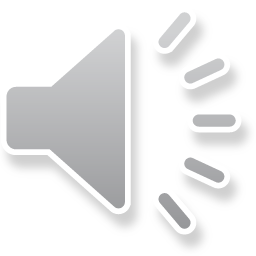 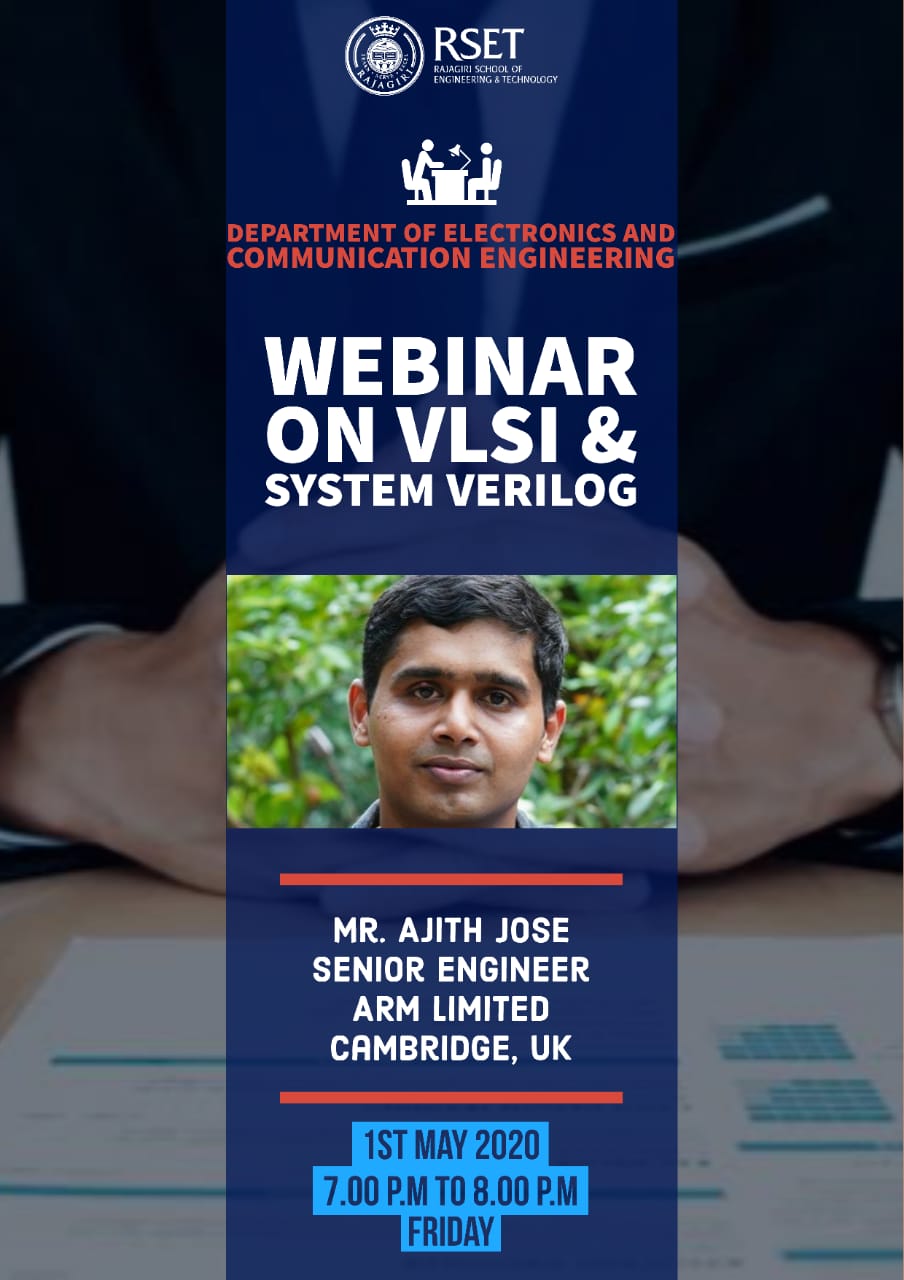 Co-curricular
Conducted a webinar on
 “VLSI Design System Verilog” 
By Mr. Ajith Jose, ARM

105 were participate from different parts 
   of kerala and neighboring states
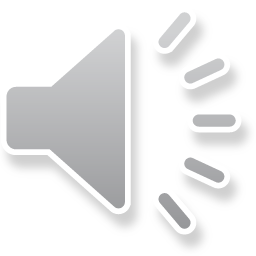 Students participation
RSET Students have won prizes in Ideathone
conducted by IEEE TKM College Kollam
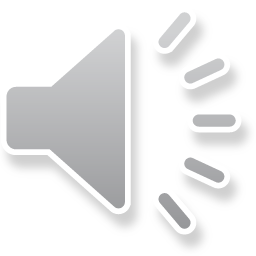 THANK YOU